Путешествие в странуИмя существительное
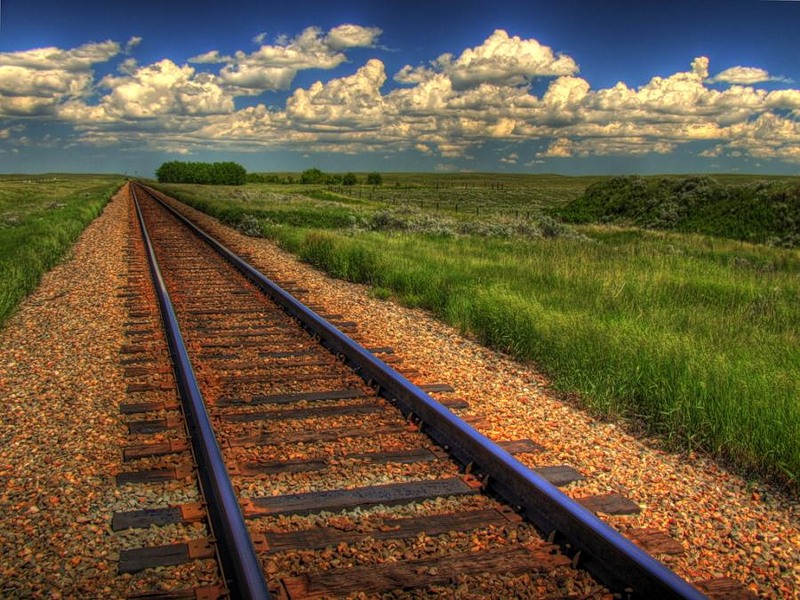 Маршрутный лист
1. Постоянные признаки:
   одушевлённое-неодушевлённое;
   нарицательное-собственное;
   род;
   склонение.
2. Непостоянные признаки:
   число;
   падеж.
3. Синтаксическая роль
О М. М. Пришвине
Детство и юность Пришвина прошли в средней полосе России. Его семья жила в усадьбе около деревни. Здесь от деревни к деревне тянутся леса, поля и огороды, сады с чудесными растениями. Берега рек заросли плакучей ивой.
          Еще мальчиком научился он всматриваться и вслушиваться в природу. Его чуткое ухо слышало шорох листьев и шепот ветра, а зоркий глаз видел каждый росточек и травинку.
           С ружьем и записной книжкой побывал Пришвин на Урале, в Сибири, в Карелии. Он открыл в природе много тайн и подарил их своим читателям.
           А вы, ребята, читали его книги?
М. М. Пришвин
1873 - 1954
Произведения М. М. Пришвина
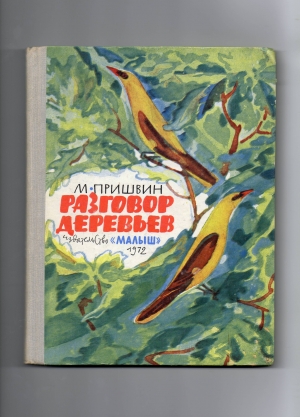 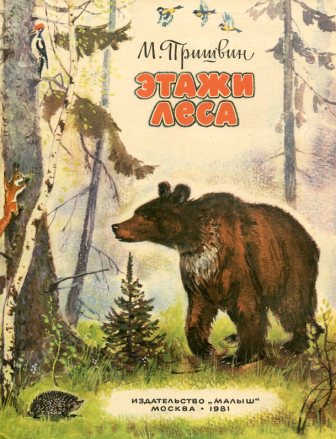 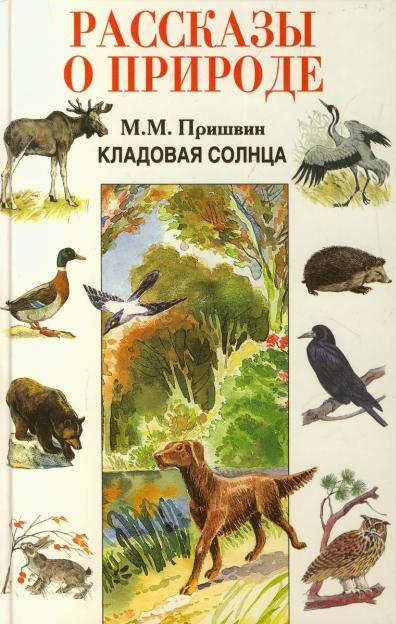 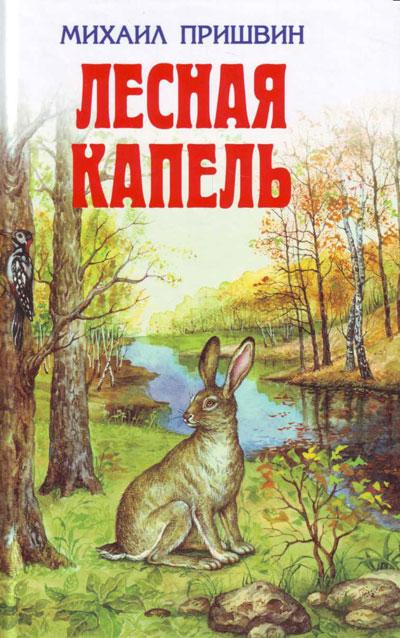 “Угадай слово”
Найдите в тексте слова по их грамматическим признакам:

сущ. нариц., неодуш., ср. р., 2 скл., имеет только ед. ч.,в им. п., подлежащее;
сущ., собств., неодуш., ж. р., на -ия, в пр. п., обстоятельство;
сущ., собств., одуш., только мн. ч., обращение.
Мы дома!